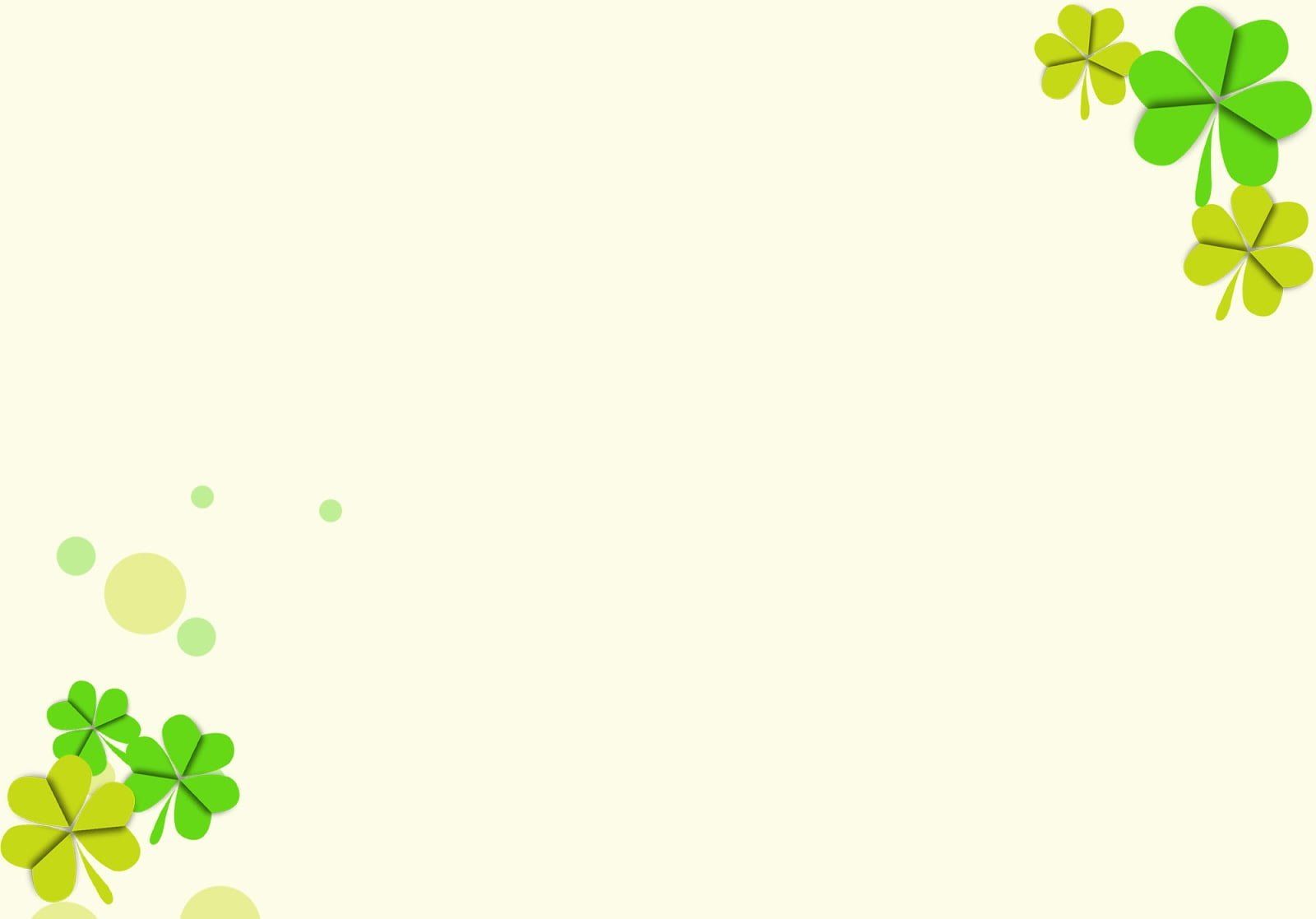 TẬP LÀM VĂN
TRẢ BÀI VĂN MIÊU TẢ CON VẬT
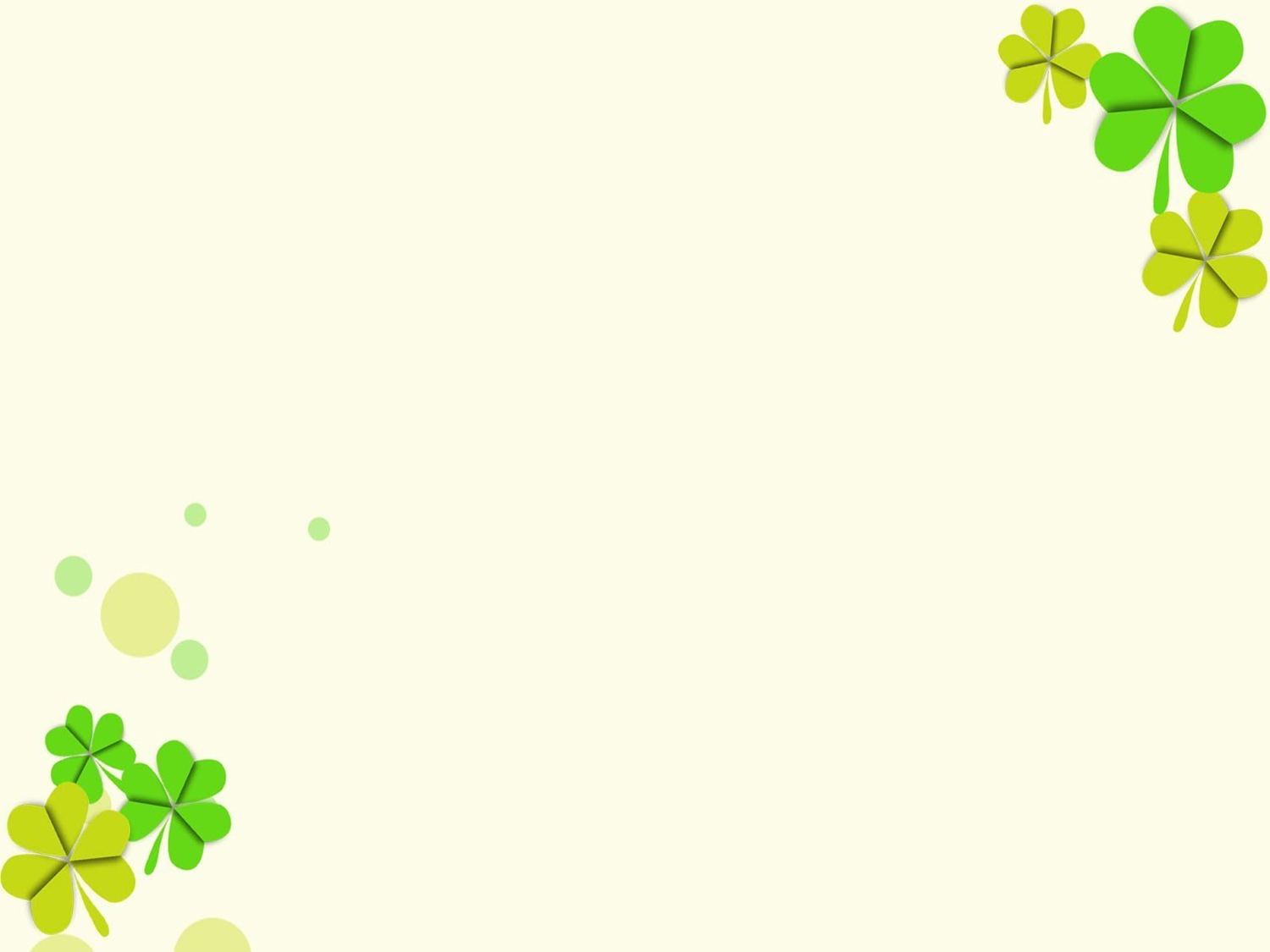 Đề bài gợi ý
Tả một con vật nuôi trong nhà
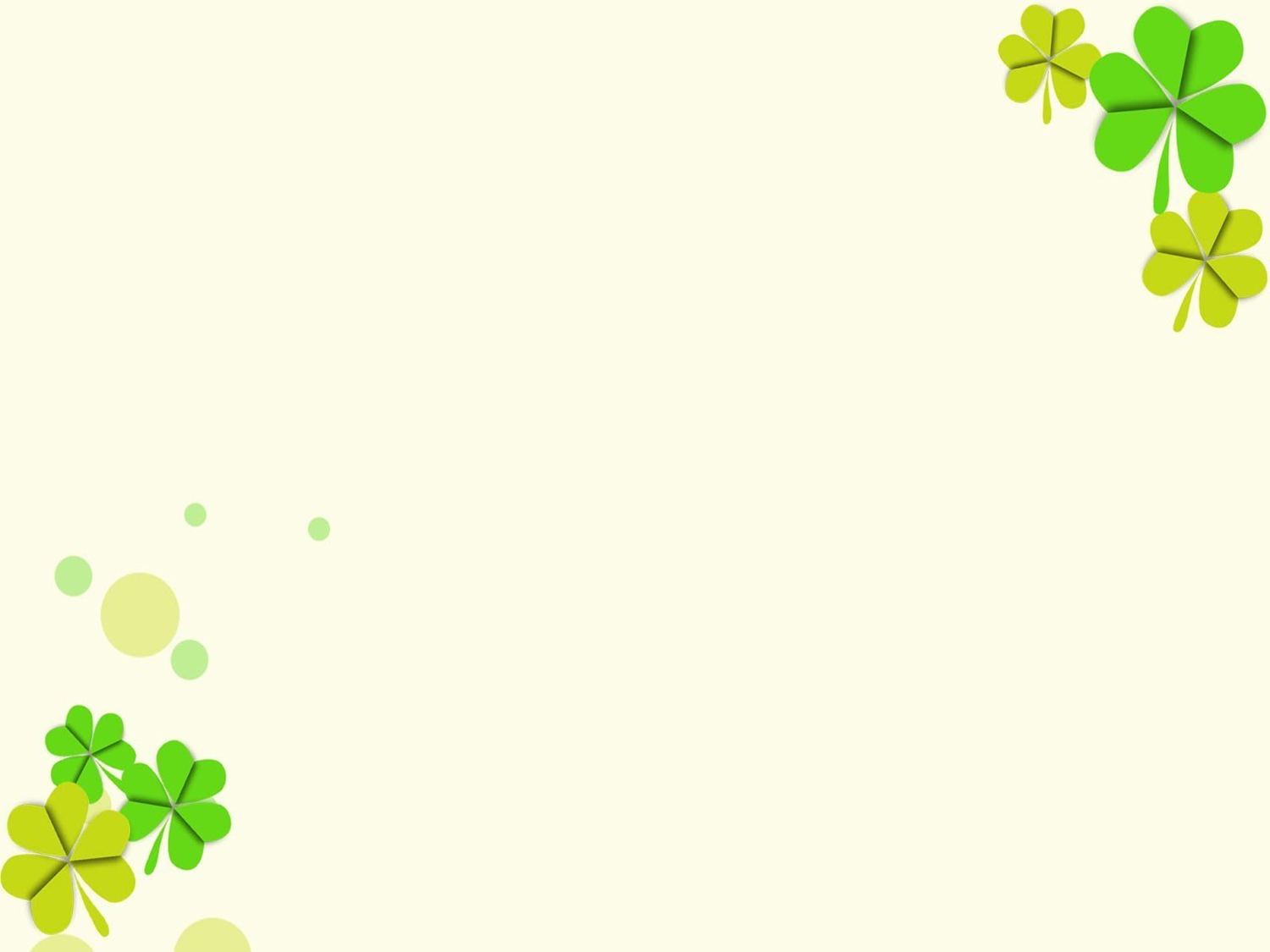 1. Nhận xét chung bài làm của học sinh
2. Hướng dẫn học sinh sửa bài
3. Hướng dẫn học tập những bài văn hay
NHẬN XÉT CHUNG BÀI LÀM CỦA LỚP
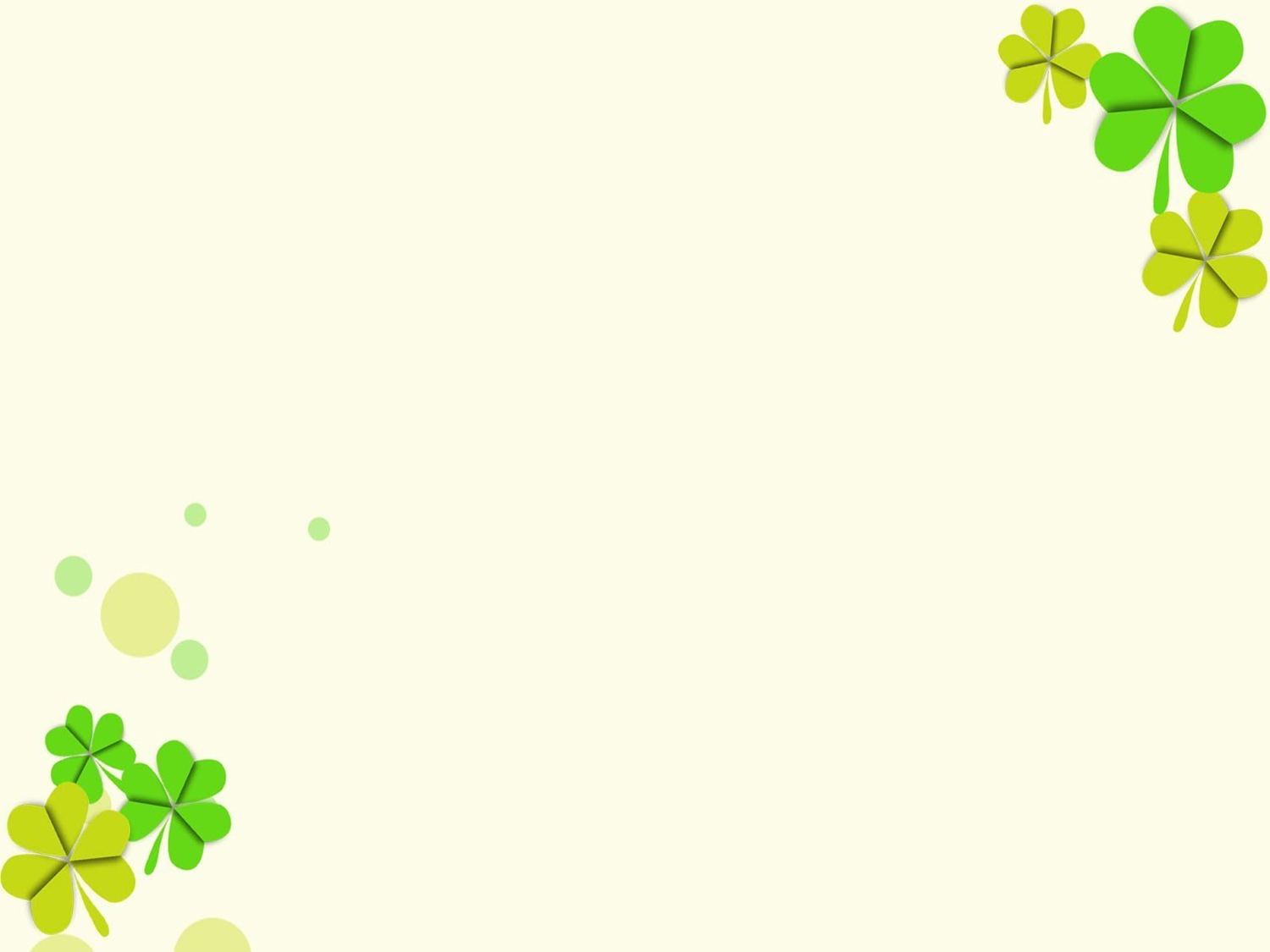 Ưu điểm:
- Xác định đúng yêu cầu đề bài.
 Viết đúng, đầy đủ nội dung của bài. Có đủ 3 phần: 
mở bài, thân bài, kết bài.
 Một số bài có hình ảnh so sánh, nhân hoá sinh động.
Trình bày chữ viết sạch sẽ, cẩn thận.
Tồn tại:
Cách sử dụng dấu câu chưa chính xác.
 Dùng từ chưa chính xác, còn liệt kê, chưa sử dụng câu miêu tả.
 Bài làm thiếu phần kết bài.
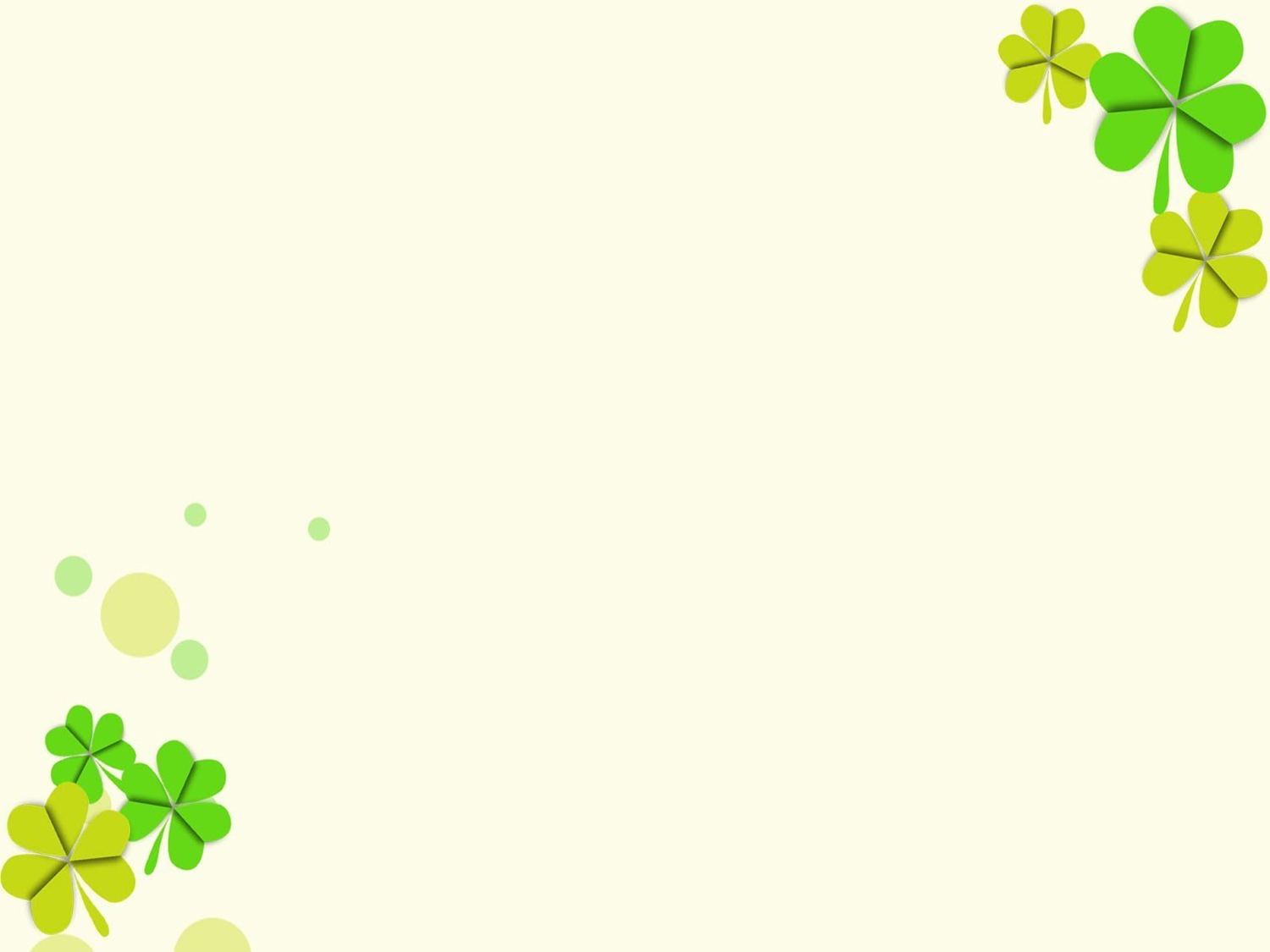 HƯỚNG DẪN HỌC SINH SỬA BÀI
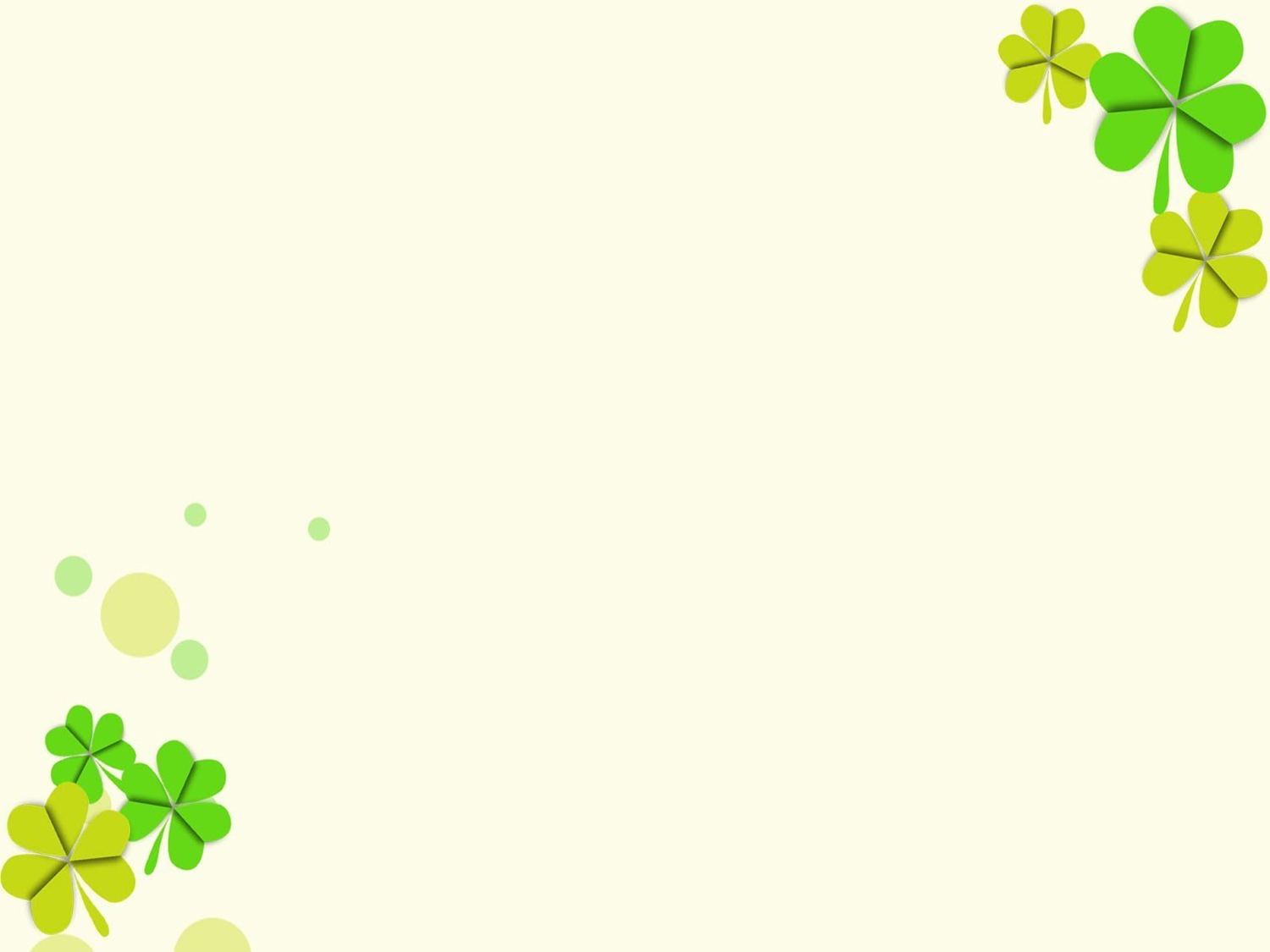 Đề bài:  Tả con vật nuôi trong nhà.
- Bài văn thuộc thể loại nào ?
Văn miêu tả
Loài vật
- Đối tượng miêu tả ?
- Phạm vi miêu tả ?
Con vật nuôi trong nhà
- Đọc dàn bài chung tả con vật ?
Dàn ý miêu tả con mèo
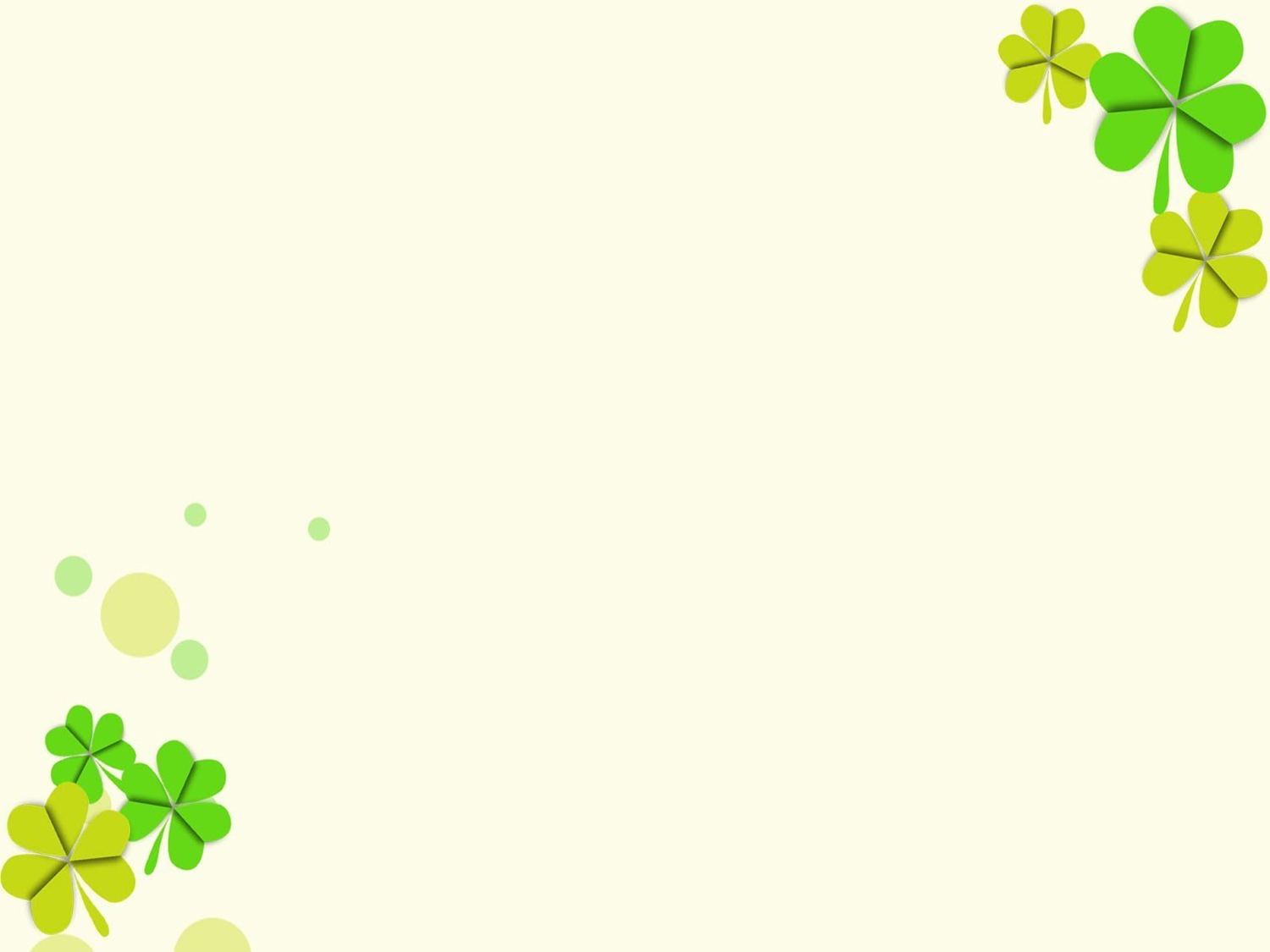 * Mở bài: Giới thiệu về con mèo ( của nhà ai, em quan sát khi nào, nó có gì đặc biệt…).
* Thân bài: 
- Tả ngoại hình của con mèo.
+ Bộ lông.                      + Cái đầu.
+ Chân                          + Móng vuốt.                       
+ Đuôi. 
- Tả hoạt động của con mèo.
+ Khi bắt chuột ( rình chuột, vồ chuột).
+ Các hoạt động khác( ăn, đùa giỡn…)
* Kết luận: Cảm nghĩ chung về con mèo.
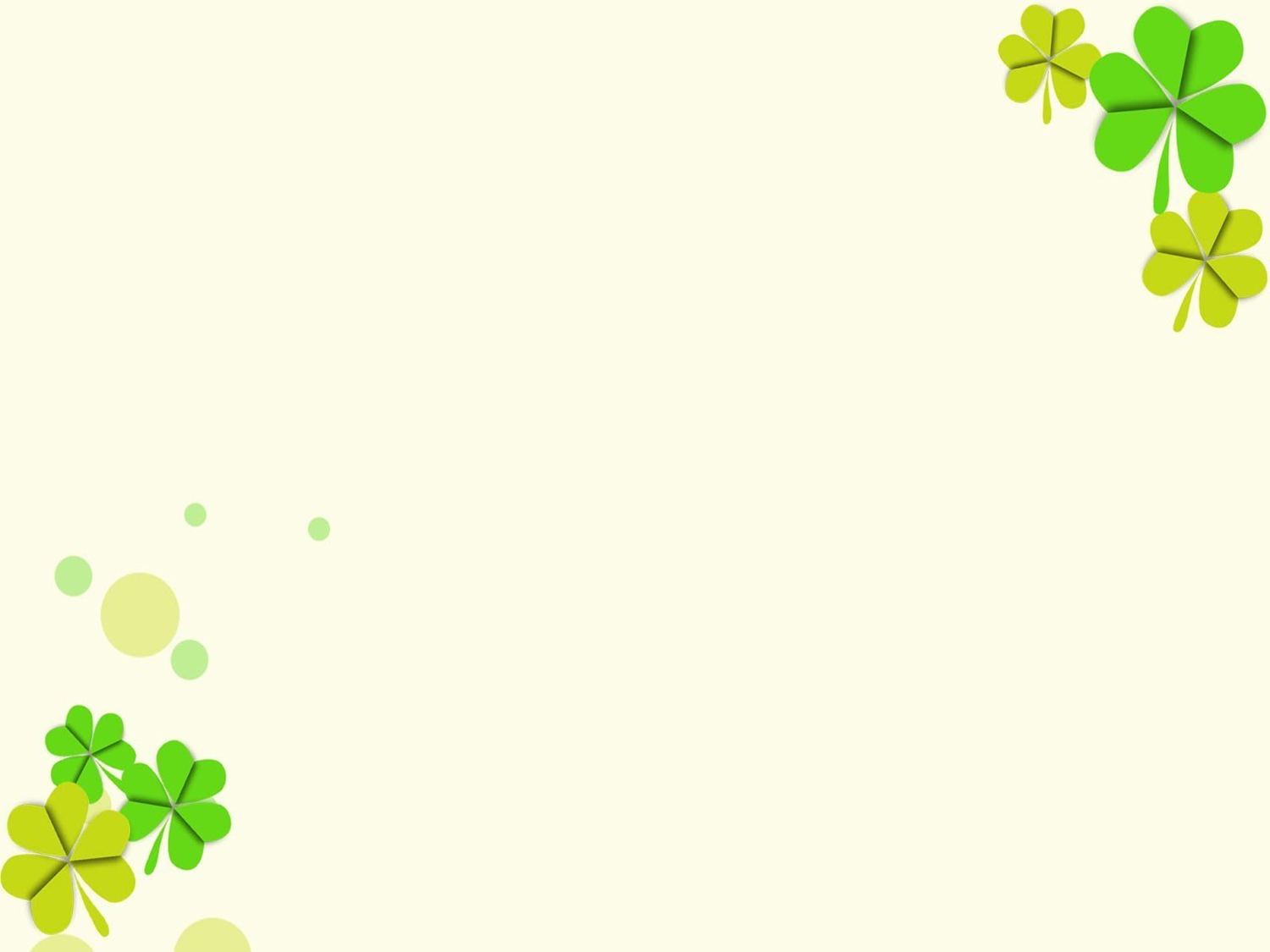 Con mèo nhà em có bộ dia rất dài..
bộ ria
Chú mèo có cái mỏ rất xinh.
cái mồm
ngồm ngoàm
Nó ăn ngồm ngòn.
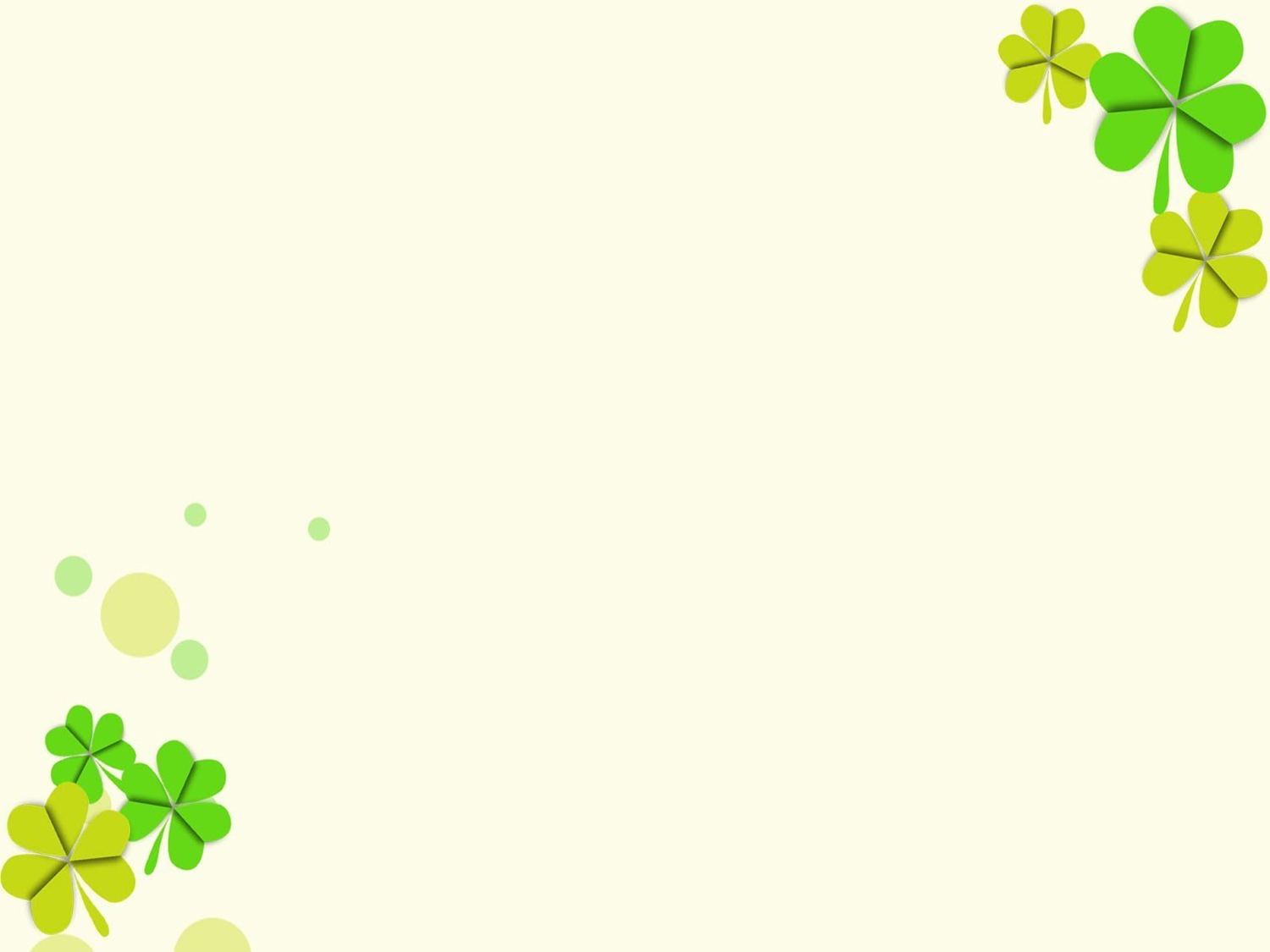 Dùng từ
Con mèo nhà em trông  thấy ghét.
dễ thương
đáng yêu ,
Bộ lông chú chó nhà em bóng lộn.
, bóng mượt
mượt mà
Trông nó thật hung.
hung dữ
, dữ tợn
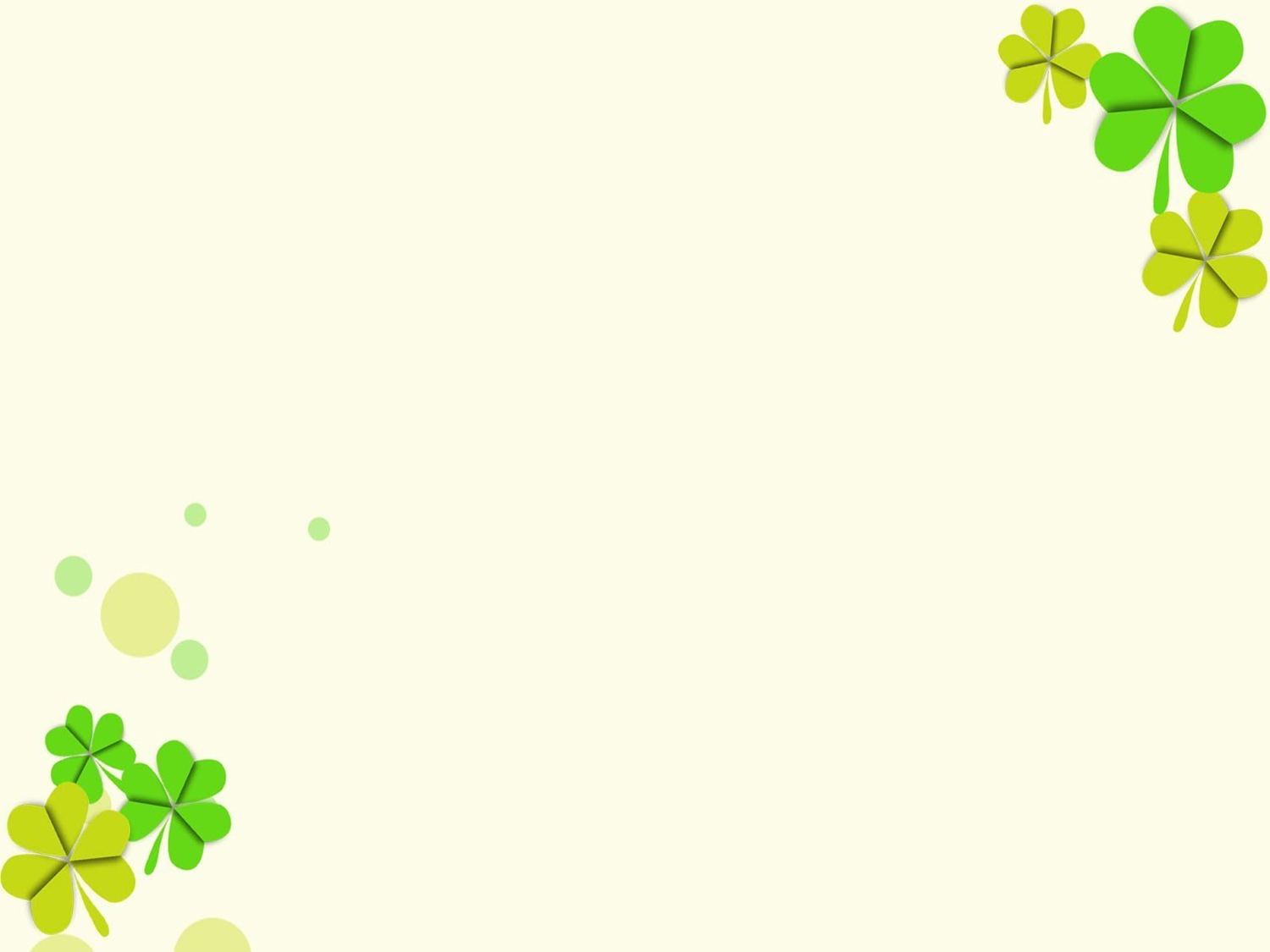 Câu
Con mèo nhà em thích ăn vụng.
Con mèo nhà em, nó thích ăn vụng.
Mỗi sáng, gáy đánh thức mọi người dậy.
Mỗi sáng, chú gáy đánh thức mọi người dậy.
Chân chú chó nhà em có bốn ngón không giống như chân người.
Chân của chú có bốn ngón xinh xinh.
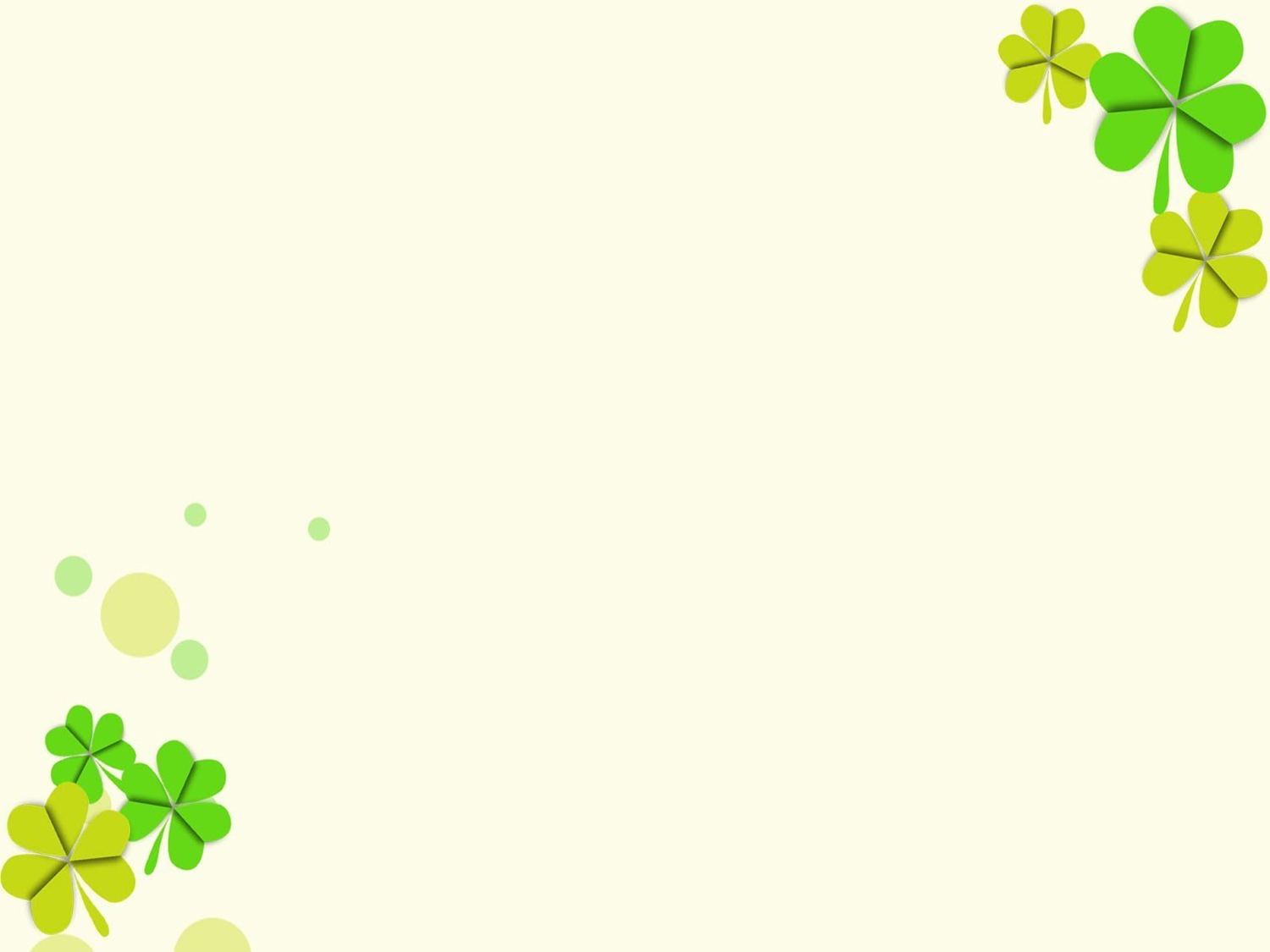 Học tập những bài văn hay